আজকের পাঠে সবাইকে স্বাগতম
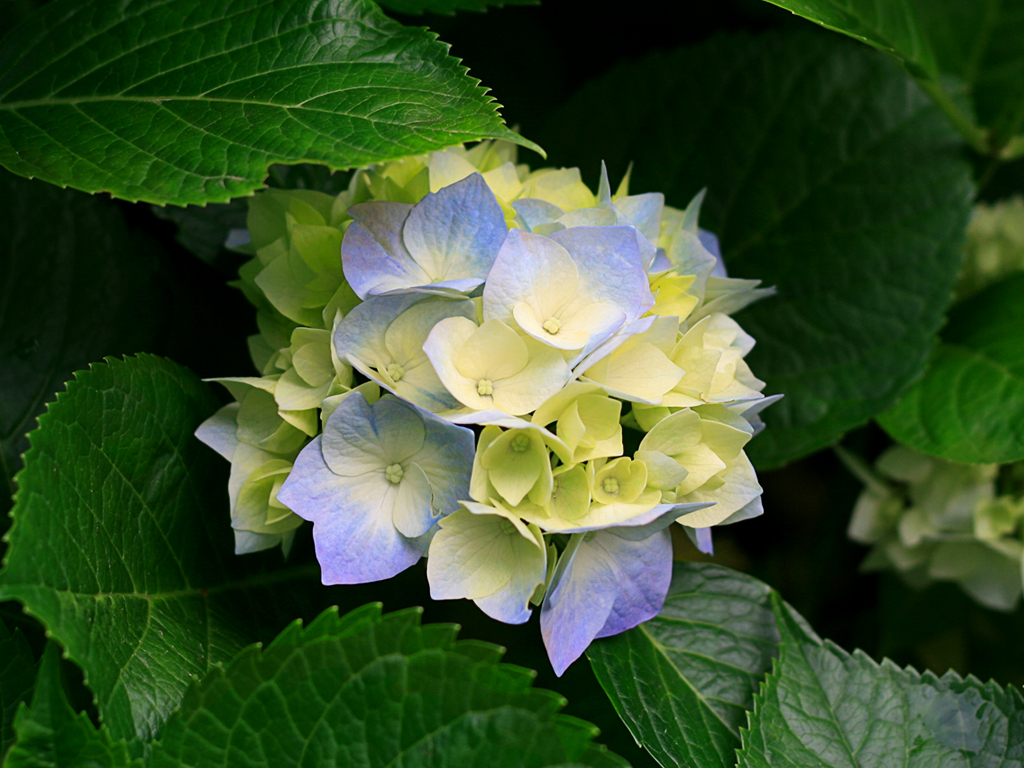 মোহাম্মদ মঈনঊদ্দীন
সহকারী অধ্যাপক  
পশ্চিমচাল ফাযিল মাদ্রাসা
আনোয়ারা চট্রগ্রাম
মোবাইলঃ০১৮১৯৩৬৩২১৬
পাঠ পরিচিতি
শ্রেনীঃ১০ম দাখিল
বিষয়ঃহজ
অধ্যায়ঃহজের ফরয
সময়ঃ৪৫মিনিট
?
এটা কিসের ছবি?
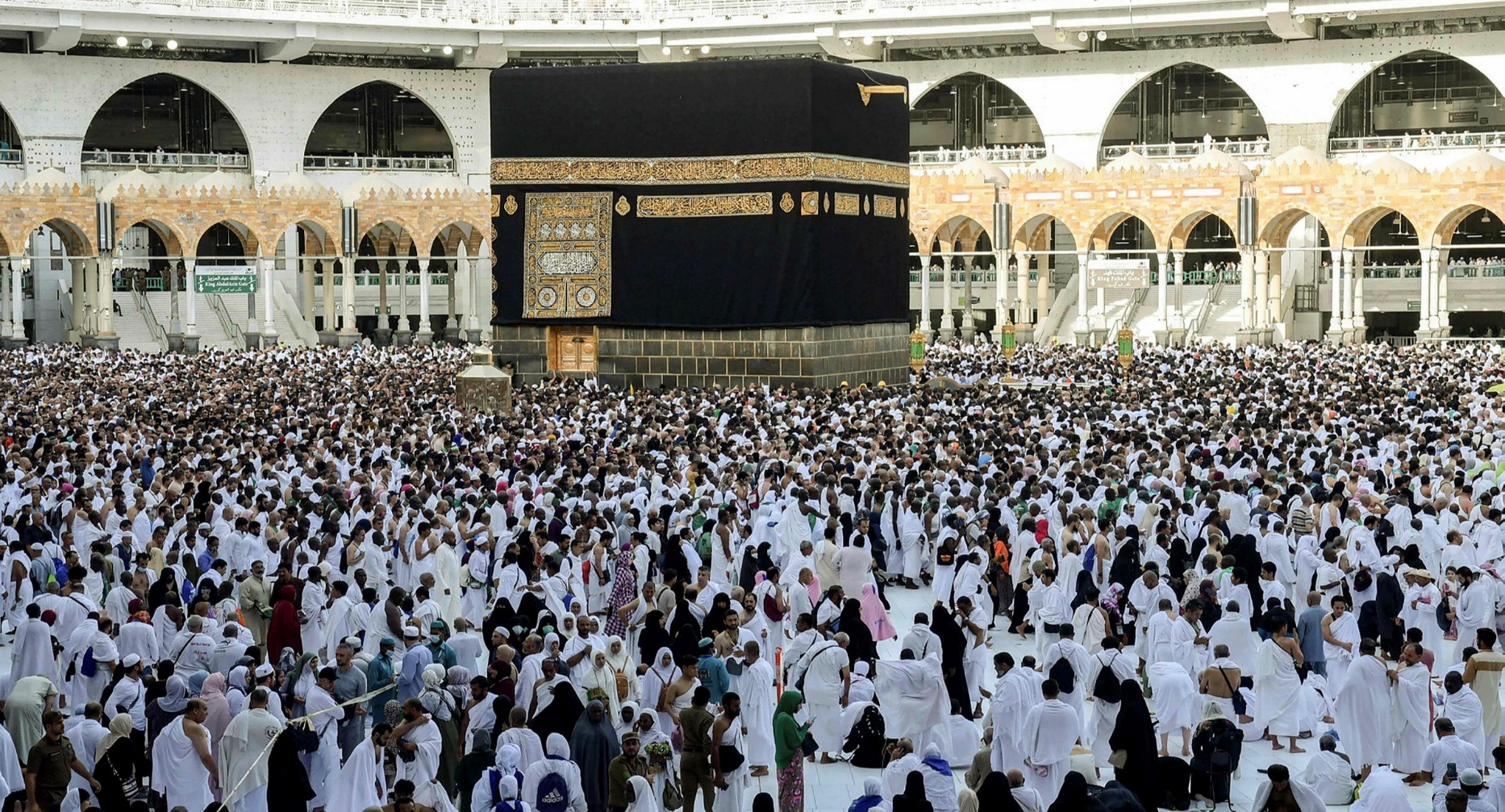 তাওয়াফের ছবি
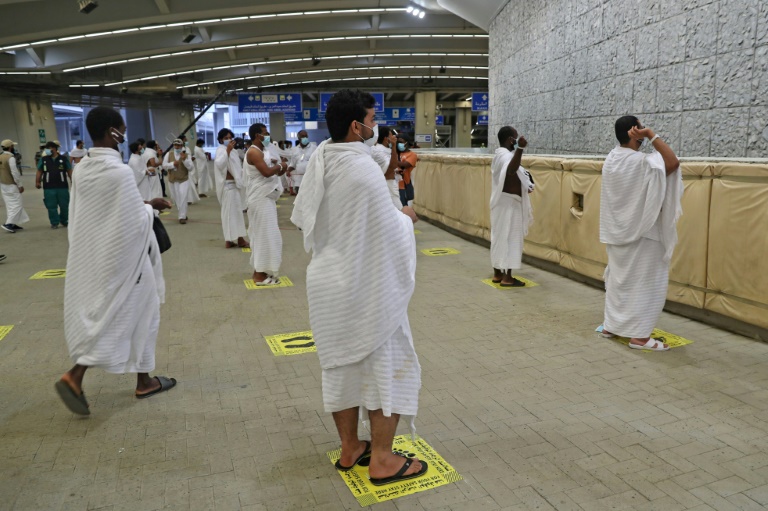 ইহরাম বাঁধা
এটা কিসের ছবি?
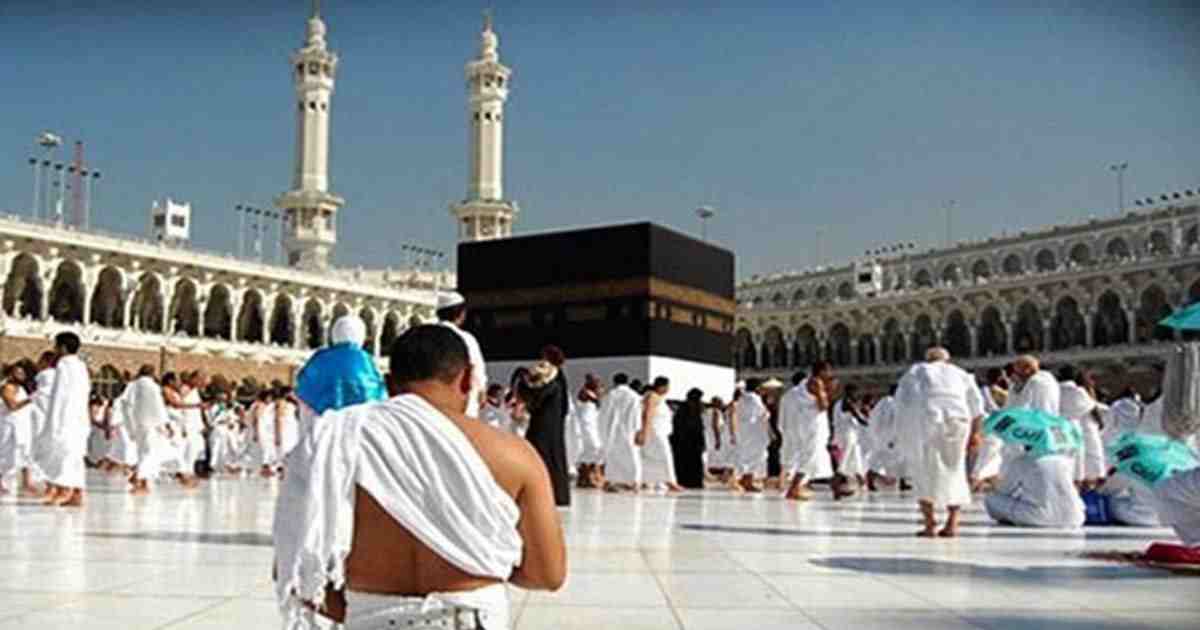 মোনাজাতের ছবি
আজকের পাঠ শিরোনাম হজ
শিখনফল
এ পাঠ শেষে শিক্ষার্থীরা
১-ব্যাখ্যা করতে পারবে হজের ঊপকারিতা
২ধারনা দিতে পারবে বিশ্ব ভাতৃত্বের 
৩বলতে পারবে হজের ফরজ কয়টি
৪বলতে পারবে হজের শতাবলী
৫হজ কাকে বলে বলতে পারবে
হজের আভিধানিক অর্থঃ
১সংকল্প করা
২ইচ্ছা করা
হজের পারিভাষিক অর্থঃ
মহান আল্লাহর সন্তুষ্ঠি অর্জনের জন্য নিদ্দিষ্ঠ সময়ে নিদ্দিষ্ঠ নিয়মে আল্লাহর ঘর যেয়ারত করা
হজের ফরজ ৩টি
১ইহরাম বাঁধা
২তাওয়াফে যেয়ারত করা
৩ আরাফায় অবস্থান করা
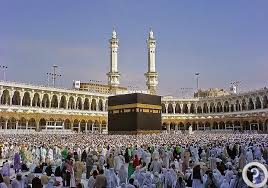 তাওয়াফে যেয়ারত
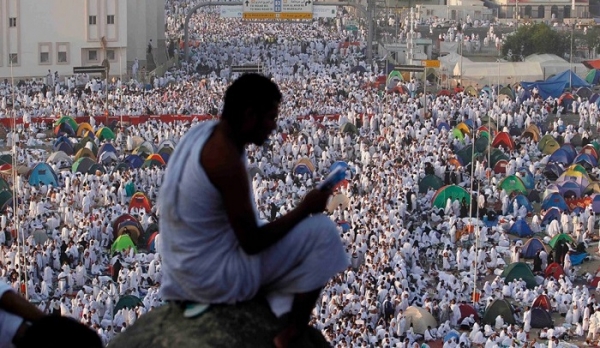 আরাফায় অবস্থান করা
হজের শর্তাবলী
শ্রেনীর কাজ
দলীয় কাজ
একক কাজ
লাল দলঃহজের অর্থ কি বল
সাদা দলঃহজের ফরজ কয়টি 
নীল দলঃহজের শর্তাবলী কি কি
সবাই হজের ফরজগুলি লিখেন
মুল্যায়ন
হজের ফরজ কয়টি
ক>৪টি খ>২টি গ>৫টী ঘ>৩টি-----উত্তর
হজের শর্তাবলী কয়তি
ক>৫তি খ>৭গ>৬ ঘ>৮টি------উত্তর
বাড়ির কাজ
আগামীকাল হজের ওয়াজিবগুলি শিখে আসবে[
সবাইকে ধন্যবাদ
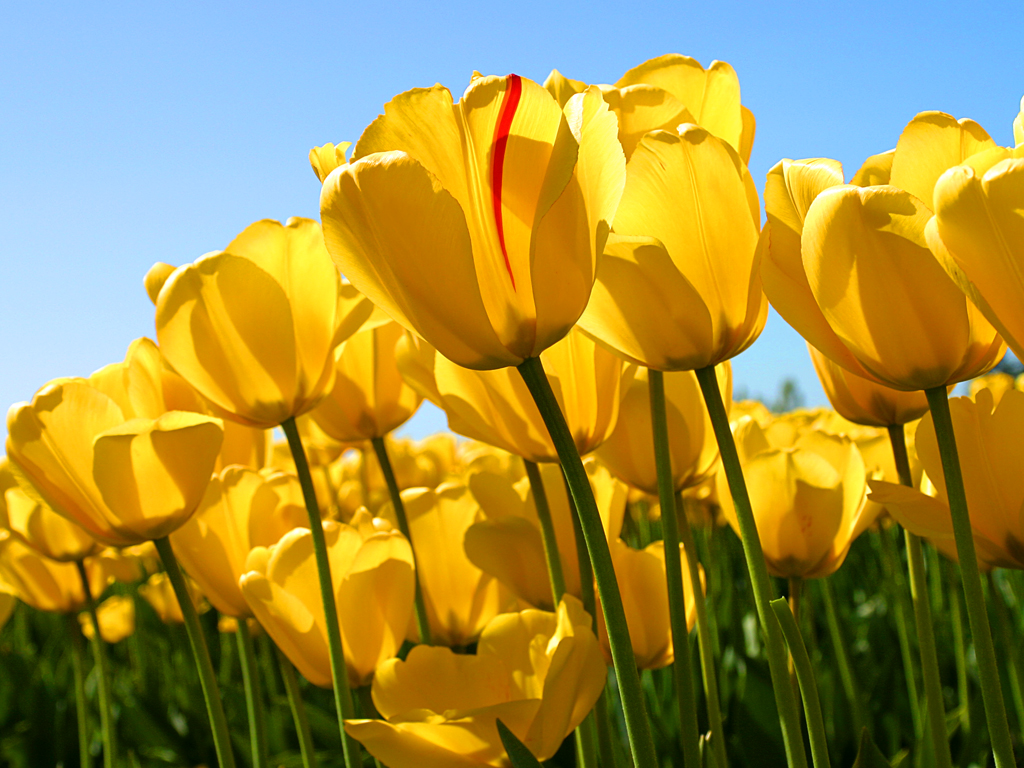